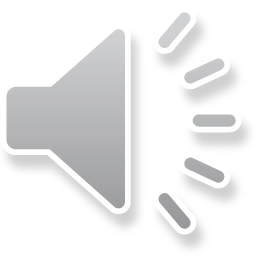 Пришла весна.
Презентацию подготовила
воспитатель
первой квалификационной категории
ГБОУ школа №655 отделение ДОД
Антипова Е.В
Март 
Этот месяц – утро года,
Просыпается природа.
Не весна, а предвесенье:
Снегопадом и метелью
Нас ему не удивить,
Но как любит пошалить
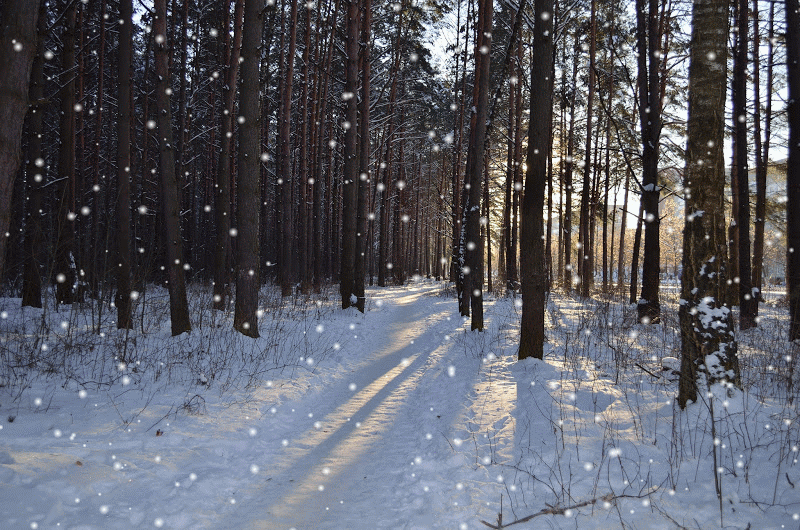 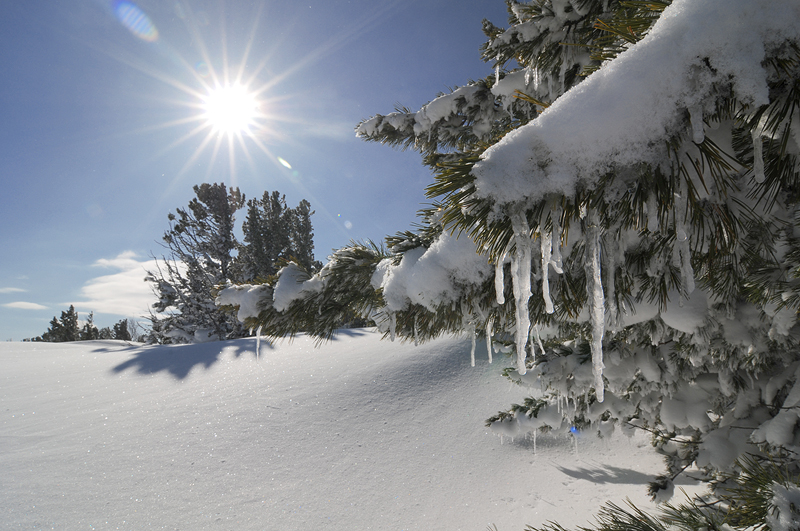 Солнце греет всё сильнее,
Пляшут звонкие капели,
Снег подтаял и осел,
Кружева уже надел…
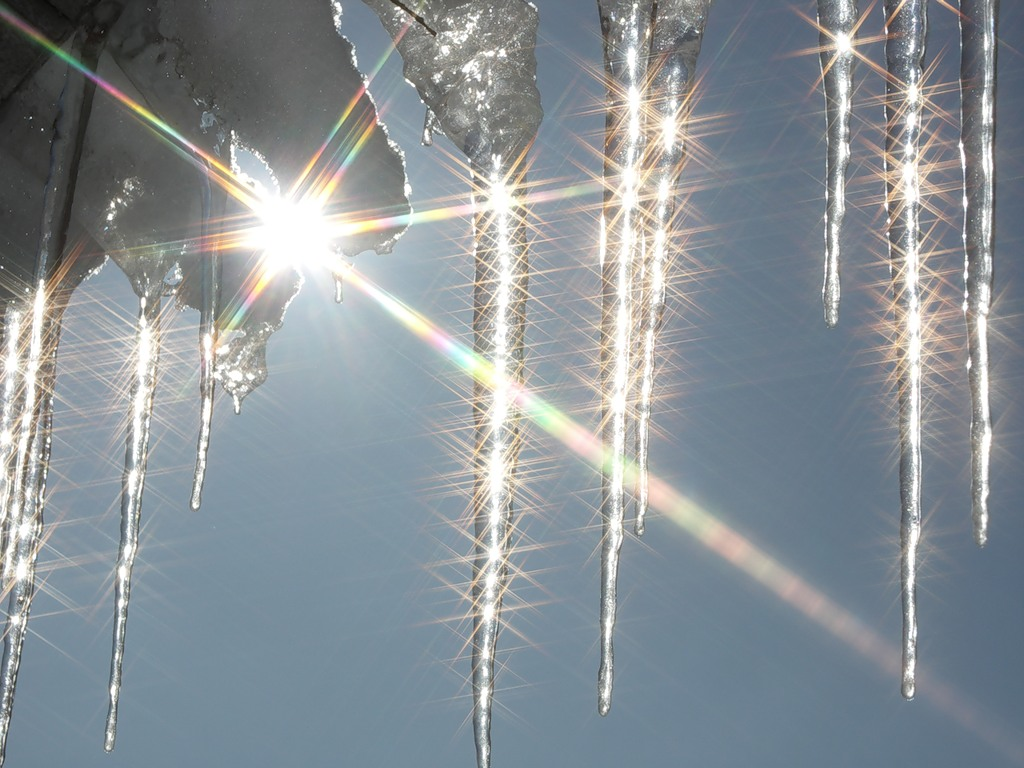 Как зима не будет злиться,Но весне всё ж покорится!
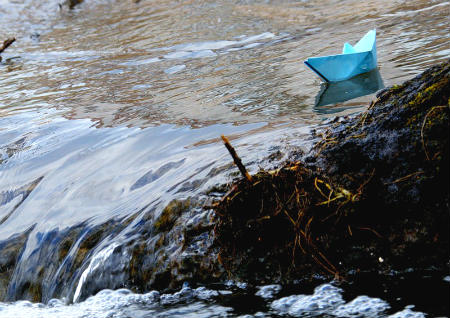 Апрель, апрель!     На дворе звенит капель.
По полям бегут ручьи,На дорогах лужи.
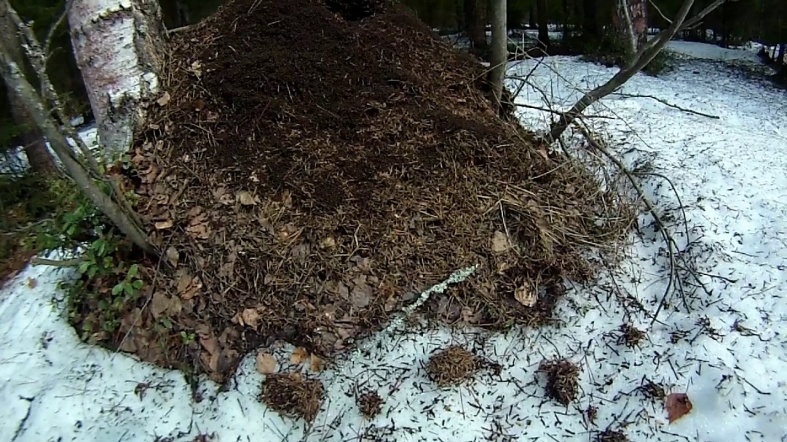 Скоро выйдут муравьи
После зимней стужи.
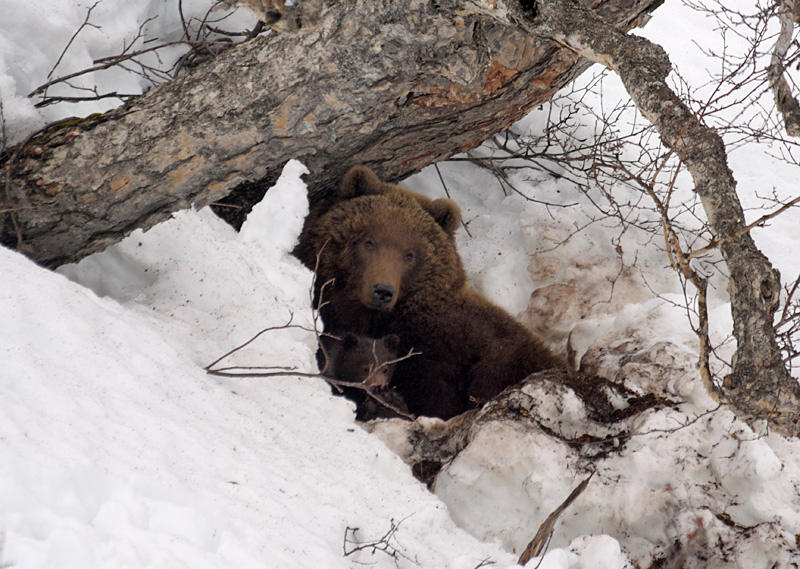 Пробирается медведь
Сквозь лесной валежник.
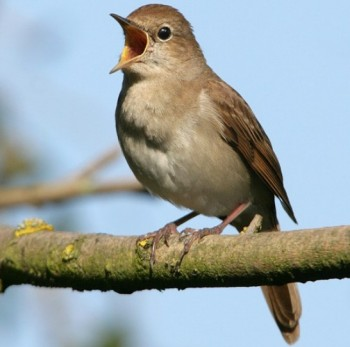 Стали птицы 
песни петь,
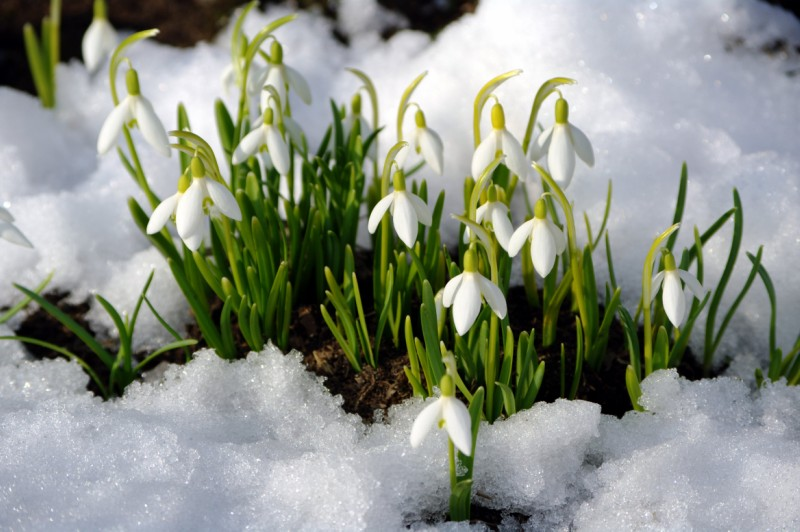 И расцвел подснежник.
Теперь в ветвях берёзы
Поют и соловьи,
В лугах поют стрекозы,
В полях поют ручьи.
И много, в небе рея,
Поёт пернатых стай –
Всех месяцев звончее
Весёлый месяц май!
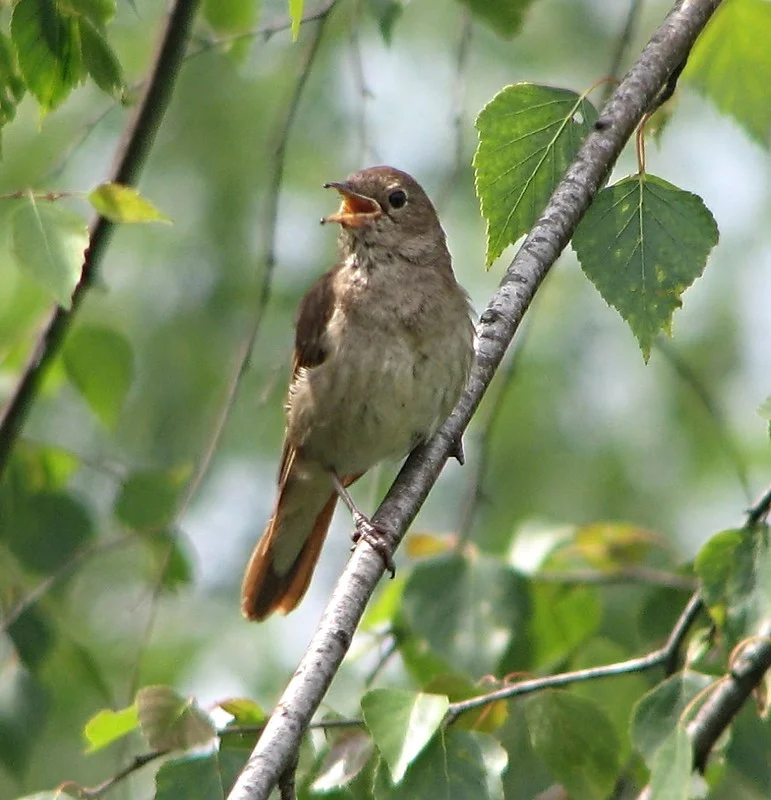 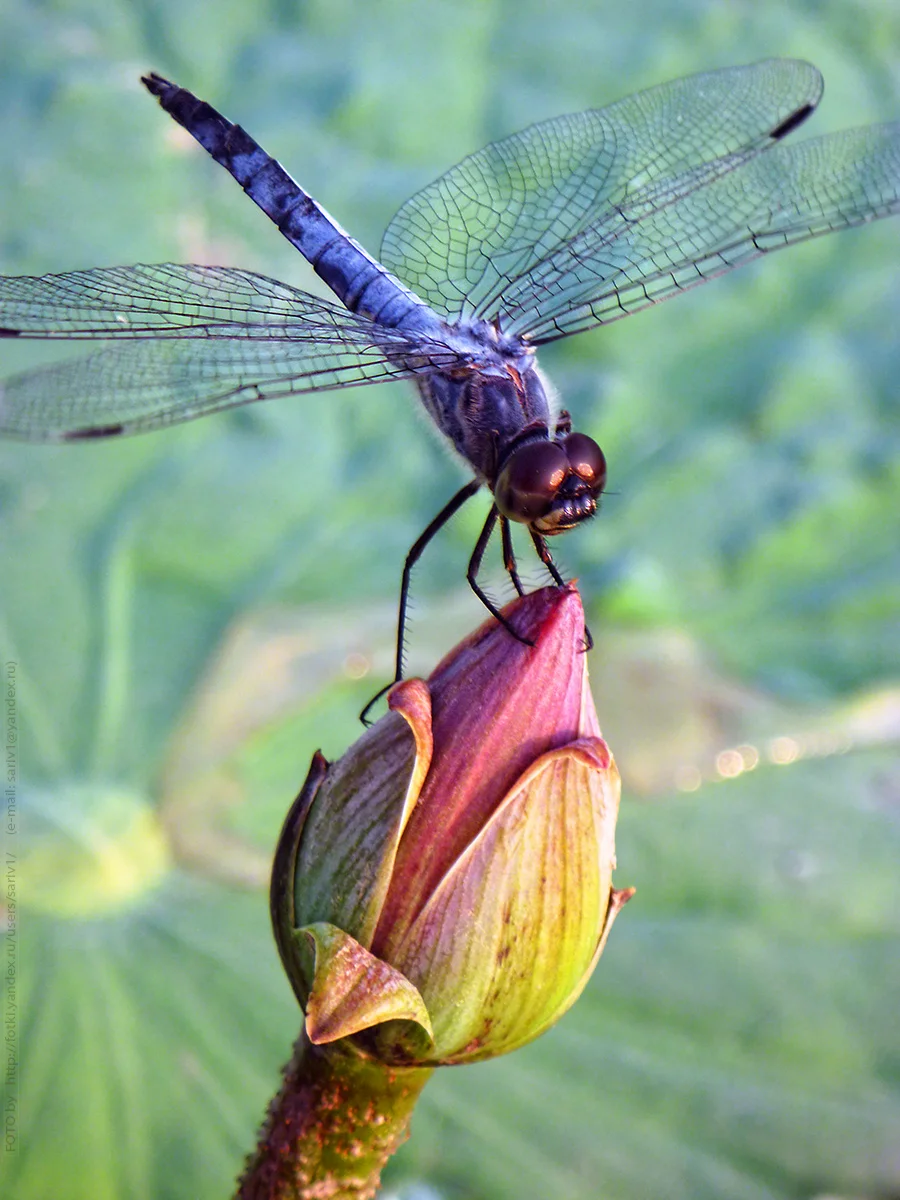 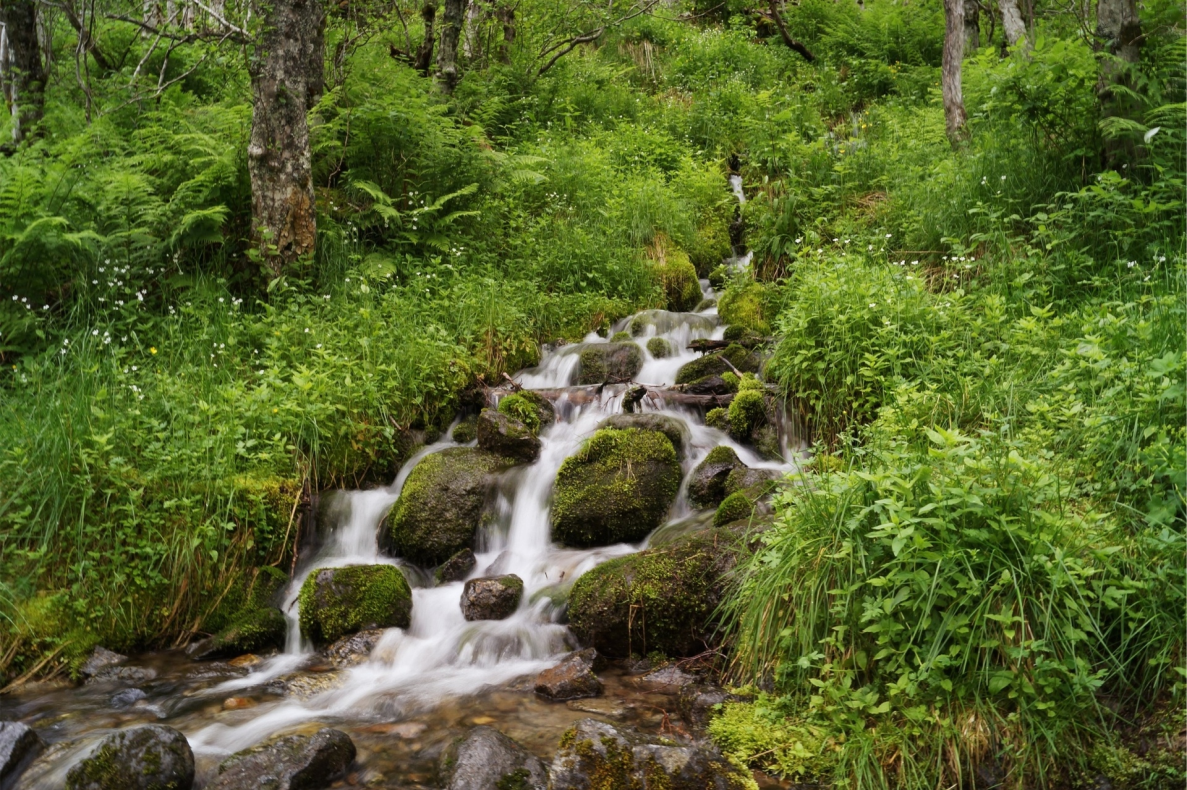